Lecture starting soon
STATISTICSQuantitative Data Analysis in Applied Linguistics
LECTURE 7:
IMPORTANT CONCEPTS IN HYPOTHESIS TESTING
Moustafa Amrate
Department of English, University of Biskra
moustafa.amrate@univ-biskra.dz
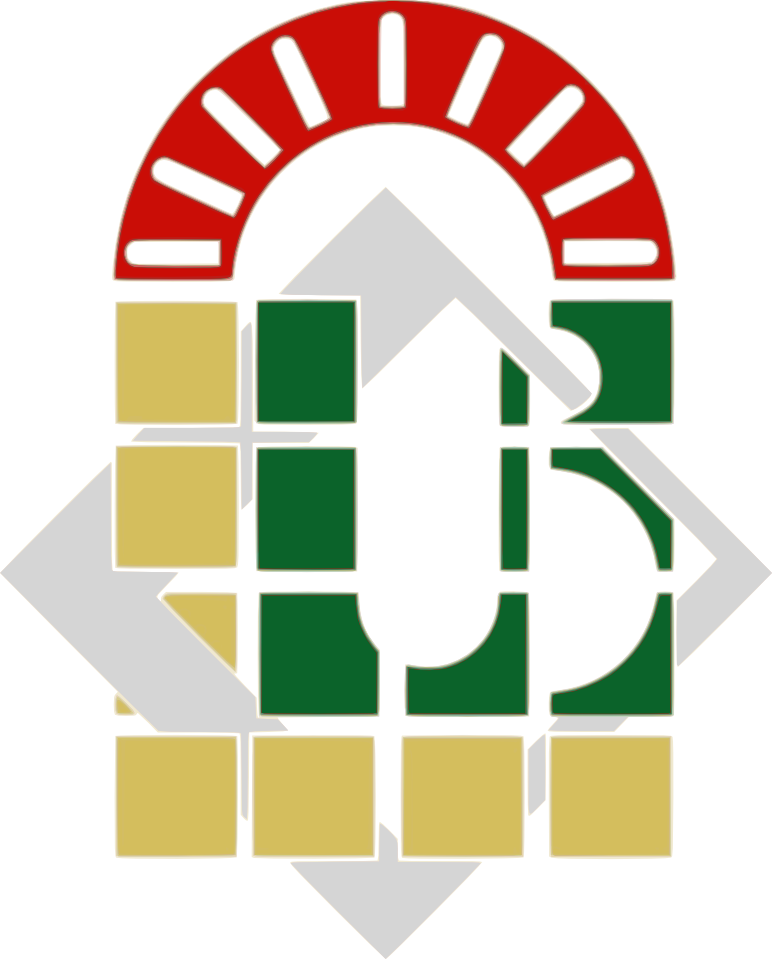 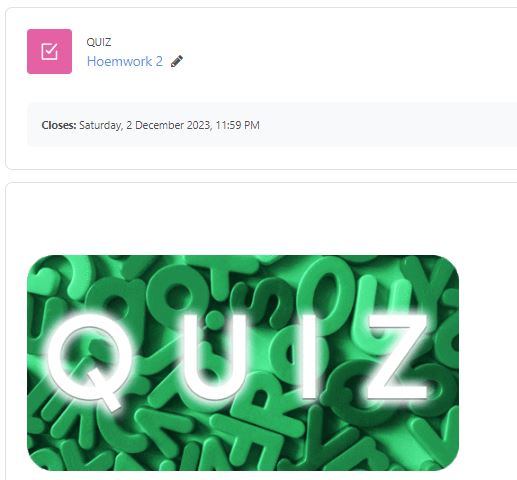 Install Kahoot …
Step 1 

Download Kahoot and open the app
Step 2 

Press next
Step 3 

Choose “Student”
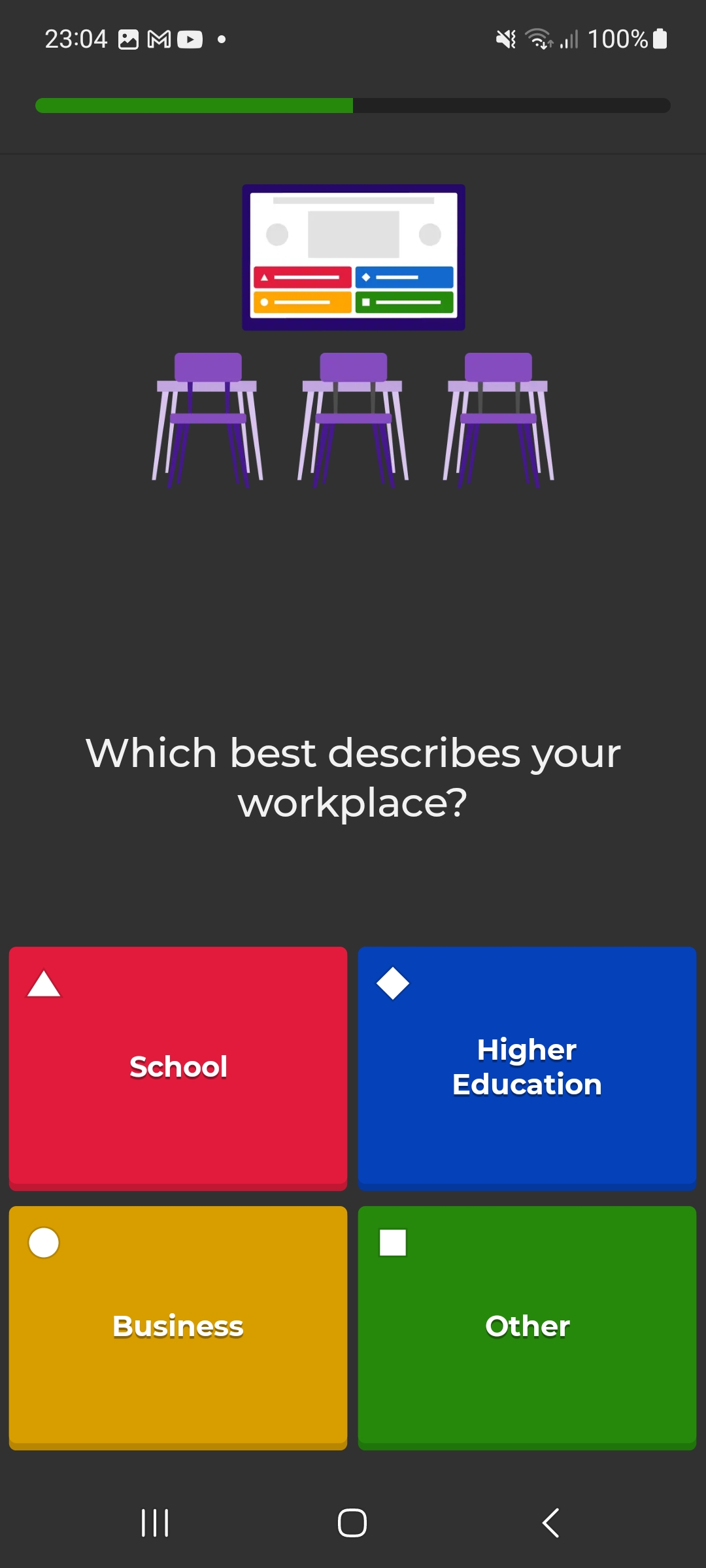 Step 4 

Choose “Higher Education”
Step 5 

Press “Join”
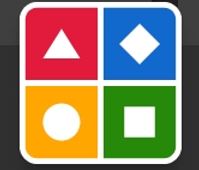 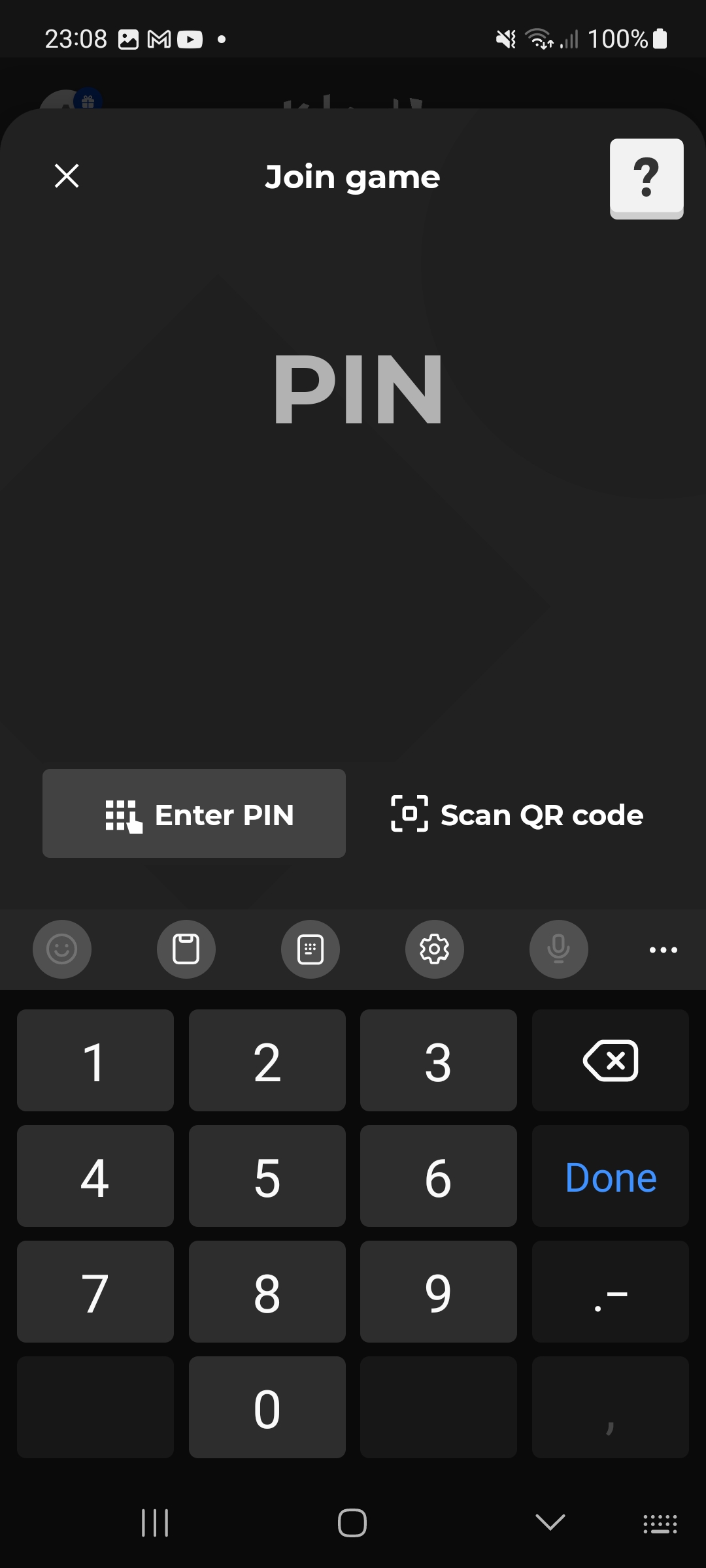 Step 6

Enter the PIN or Scan the QR code using the app
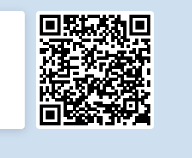 Hypothesis testing
Hypothesis testing is a statistical approach through which the research determines whether the data support or refute their hypothesis.
1. Null and alternative hypotheses
Before conducting inferential statistical tests on SPSS, the researcher should consider two hypotheses. They are called the null hypothesis (H0) and the alternative hypothesis (Ha). These hypotheses contain opposing viewpoints. 
The null hypothesis (H0) is a neutral hypothesis that says there is no statistical significance between the two variables. 
The alternative hypothesis (Ha), on the other hand, indicates that there is a statistical significance between the two variables being measured.
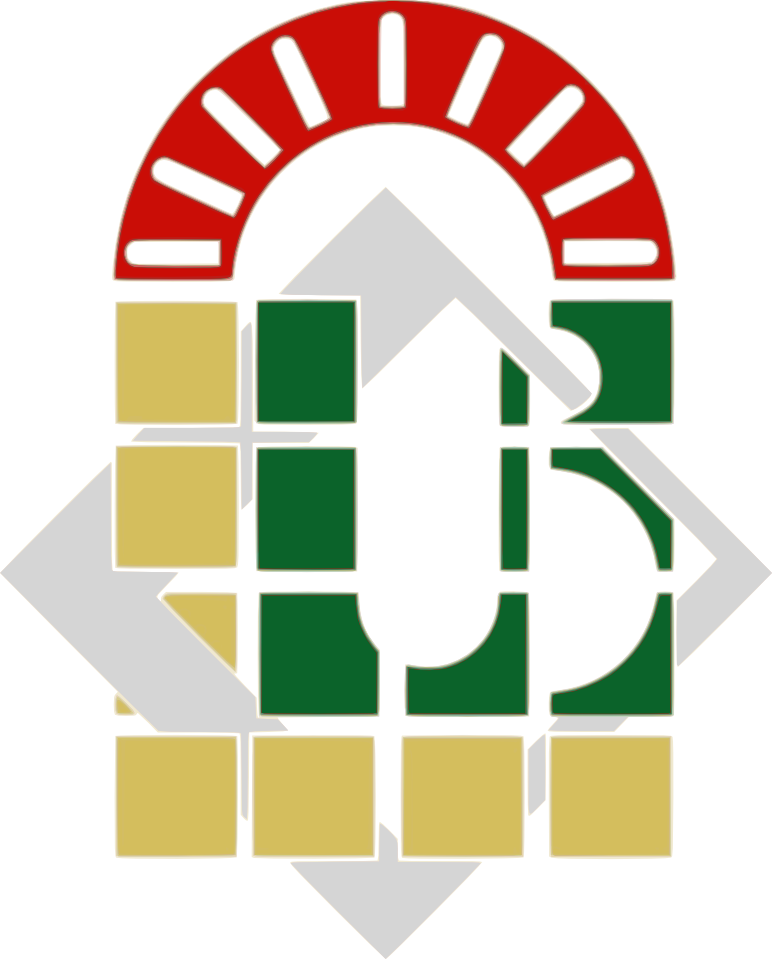 Types of hypotheses
Research hypotheses can be used to express what the researcher expects the results of the investigation to be. The hypotheses are based on observations or on what the literature suggests the answers might be (Mackey & Gass, 2005: 19). 
In research, we have three main types of hypotheses: 
Null hypothesis (H0)
Non-directional hypothesis (two-tailed/ two-way hypothesis) (Ha)
Directional hypothesis (one-tailed) (Ha)
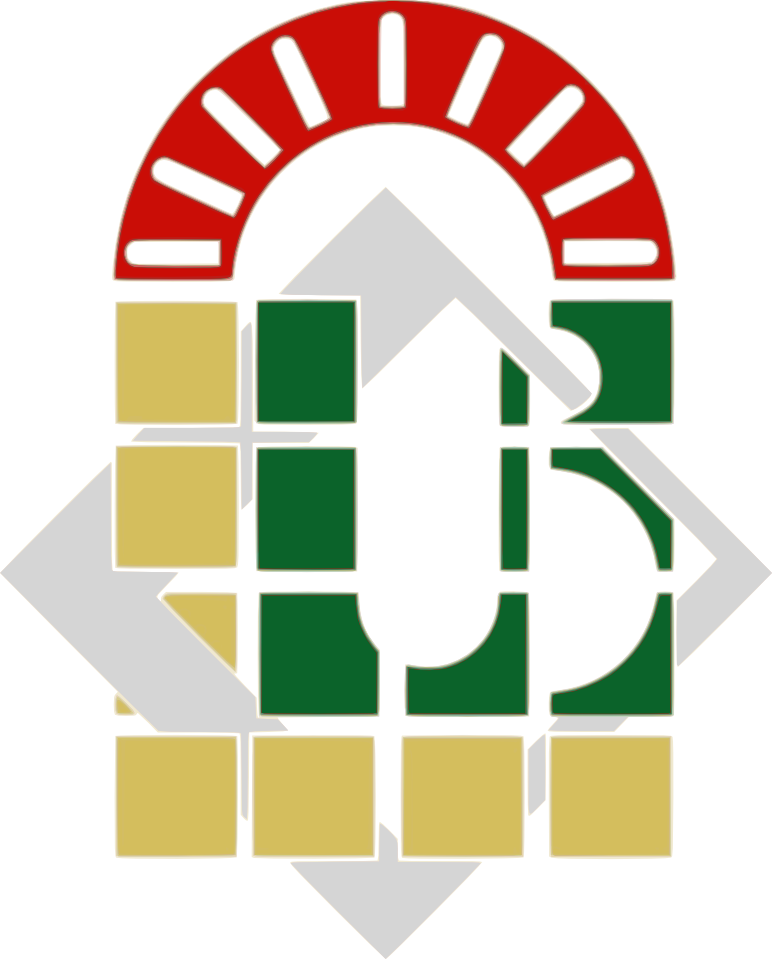 A) Null hypothesis (H0):
The null hypothesis is a neutral statement used as a basis for testing. The null hypothesis states that there is no relationship between items under investigation. 
In advanced inferential statistical tests, the objective is often to reject the null hypothesis by providing a statistical proof that there is a relationship between variables X and Y. 
Examples: 
•Text-to-speech technologies will not affect Algerian EFL learners’ pronunciation awareness significantly. 
There will be no significant relationship between family income and students’ academic performance.
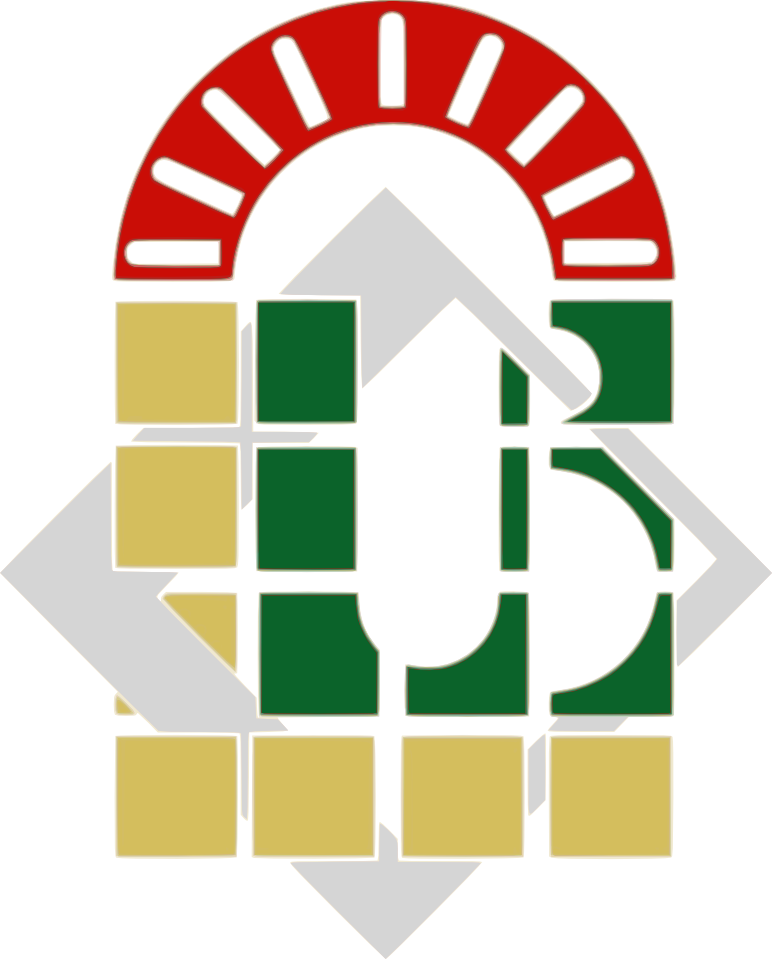 B) Non-directional hypothesis (two-tailed/ two-way hypotheses):
In these types of hypotheses, a difference between variables under investigation is predicted, but the researcher is not interested in the direction of the difference/ relationship., but its direction is not specified.
Examples: 
•Text-to-speech technologies will affect Algerian EFL learners’ pronunciation awareness significantly. 
•There will be a relationship between family income and students’ academic performance.
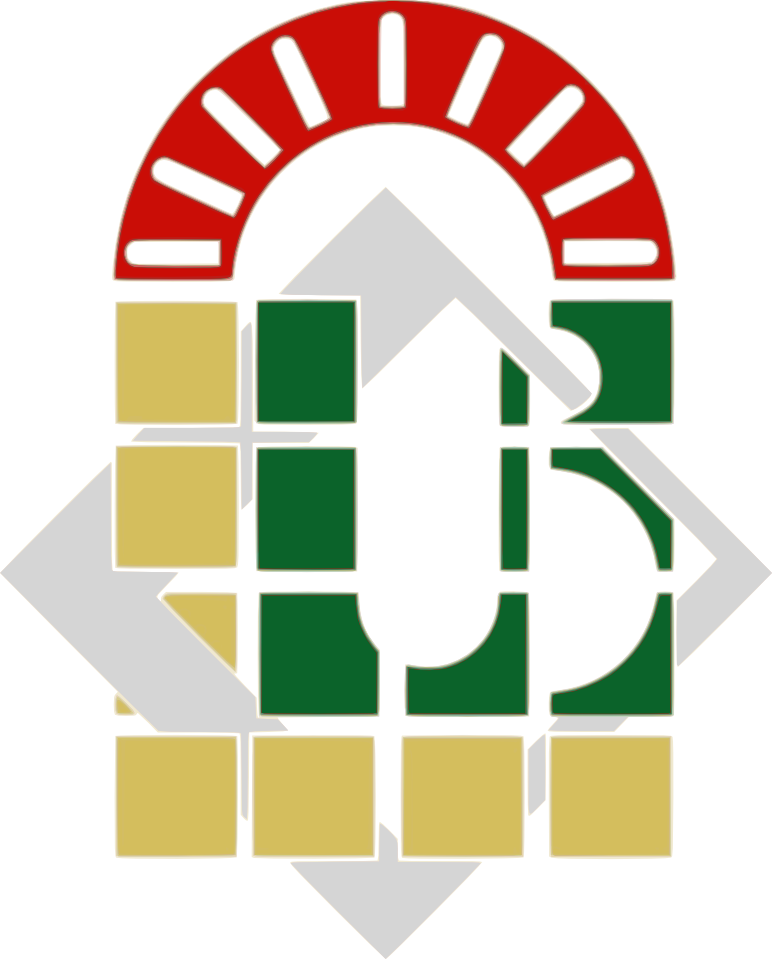 C) Directional hypothesis (one-tailed):
In these types of hypotheses, the researcher indicates the predicted direction of the relationship between two or more variables. 
Examples:
•Older learners will prefer speaking more than younger learners.
•Novice teachers will give less instructions in the target language than experienced teachers.
Example
In a study investigating the effects of English audiobooks on EFL learners’ listening comprehension, 

The null hypothesis would be: H0 = English audiobooks have no significant effect on EFL learners’ listening comprehension.
The alternative hypothesis would be: Ha = English audiobooks have a significant positive effect on EFL learners’ listening comprehension.
2. Interpreting the significance level (alpha/ p value)
After conducting the inferential test in SPSS, the software generates the significance level. This is also known as the Alpha level (α). The p-value is the probability that the null hypothesis is true. In other words, the p-value is the probability of making the wrong decision or that the results are due to random chance.
The p-value generated by the statistical tests in SPSS (i.e., p< 0.05) is a fractional number. To better understand this number, we should multiply it by 100 to get 5%. This number means that there is a 5% (or lower) that the null hypothesis is true. Usually:
If P ≤ 0.05, the results are statistically significant. This means that there is a 5% chance or less that the null hypothesis is correct. 

• If P > 0.05, the results are not statistically significant. This means that there is more than a 5% chance that the null hypothesis is correct. Therefore, it is more likely that the results are due to chance.
The table below demonstrates the necessary decisions in each scenario.
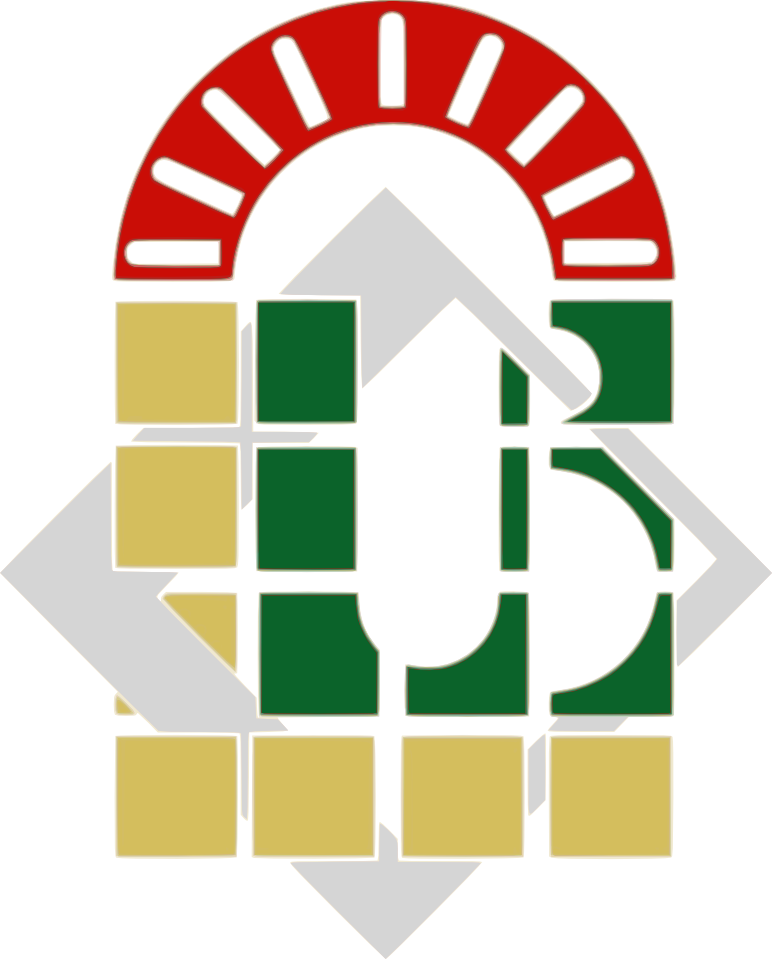 ANY QUESTIONS?
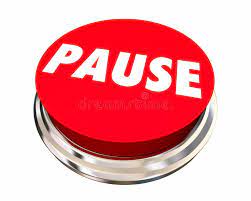 Bad practices in advanced statistical testing
There are number of bad practices that the researchers should avoid when conducting inferential statistical tests. In this lecture, we focus on 

type 1 and type 2 errors, 
p-hacking, 
publication bias.
Type I and Type II errors
“In statistical hypothesis testing, a type I error is the mistaken rejection of an actually true null hypothesis (also known as a "false positive" finding or conclusion; example: "an innocent person is convicted"), while a type II error is the mistaken acceptance of an actually false null hypothesis (also known as a "false negative" finding or conclusion; example: "a guilty person is not convicted")”

(Shuttleworth & Wilson, 2021)
Type I and Type II errors
To avoid these errors, the researcher should choose the appropriate inferential tests (i.e., parametric or non-parametric test) based on the type of data, sample size, and distribution of results.
Type I and Type II errors
Example
Example
II.	P-hacking
“P-hacking (also known as significance chasing or selective inferencing) is the misuse of data analysis to find patterns in data that can be presented as statistically significant” (Smith & Ebrahim, 2002).

 This can also be done by only presenting the part of data that can generate significant results. In addition to being an unethical practice, p-hacking increases the chance of committing a type 1 errors (i.e., finding significant results when there are no significant results).
Example of p-hacking
Example of p-hacking
Example of p-hacking
III.	Publication bias
Publication bias is a type of bias that occurs when the outcome of a study influences the researcher’s decision on publishing or withholding the findings.
III.	Publication bias
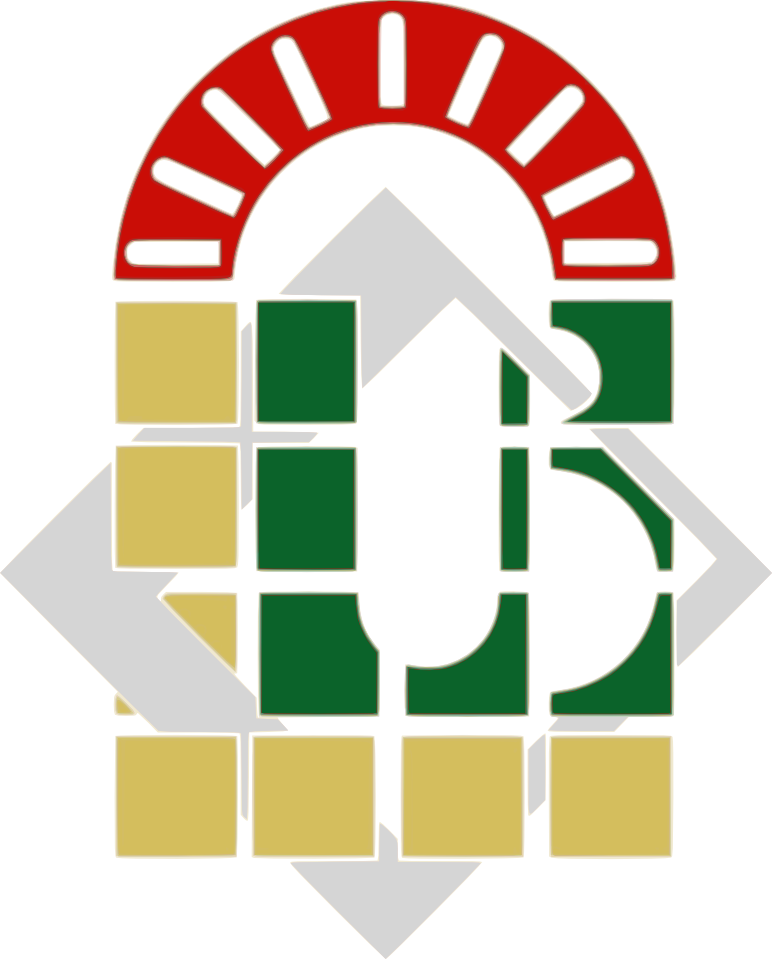 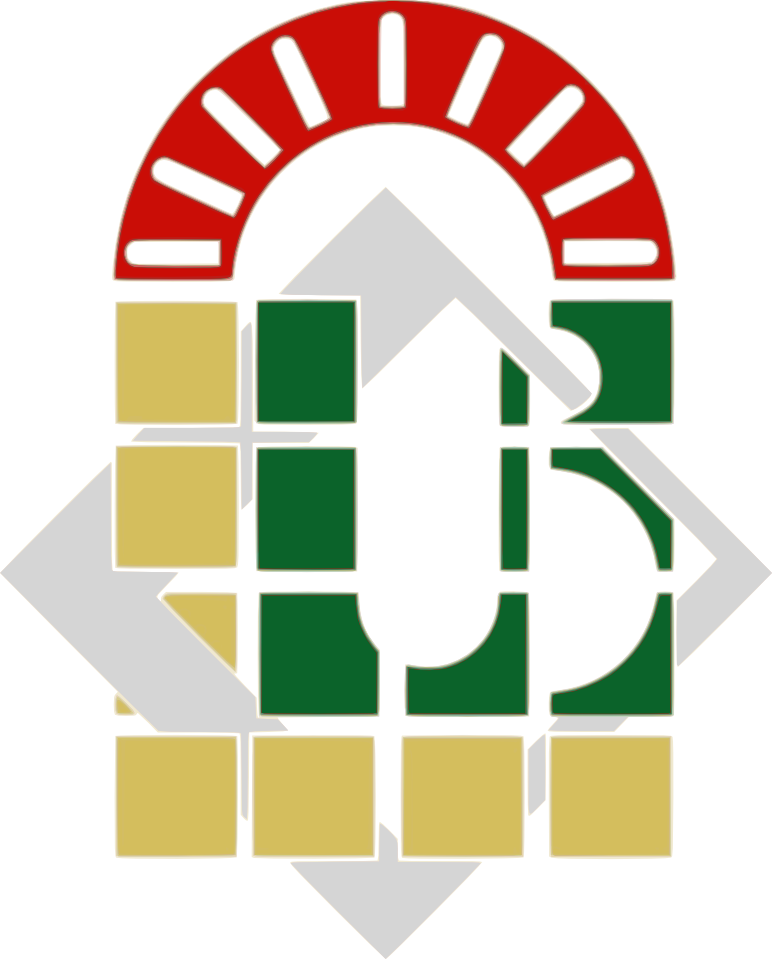 ANY QUESTIONS?
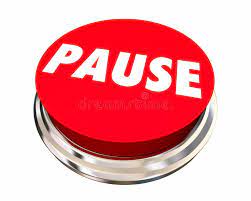 QUIZ TIME!
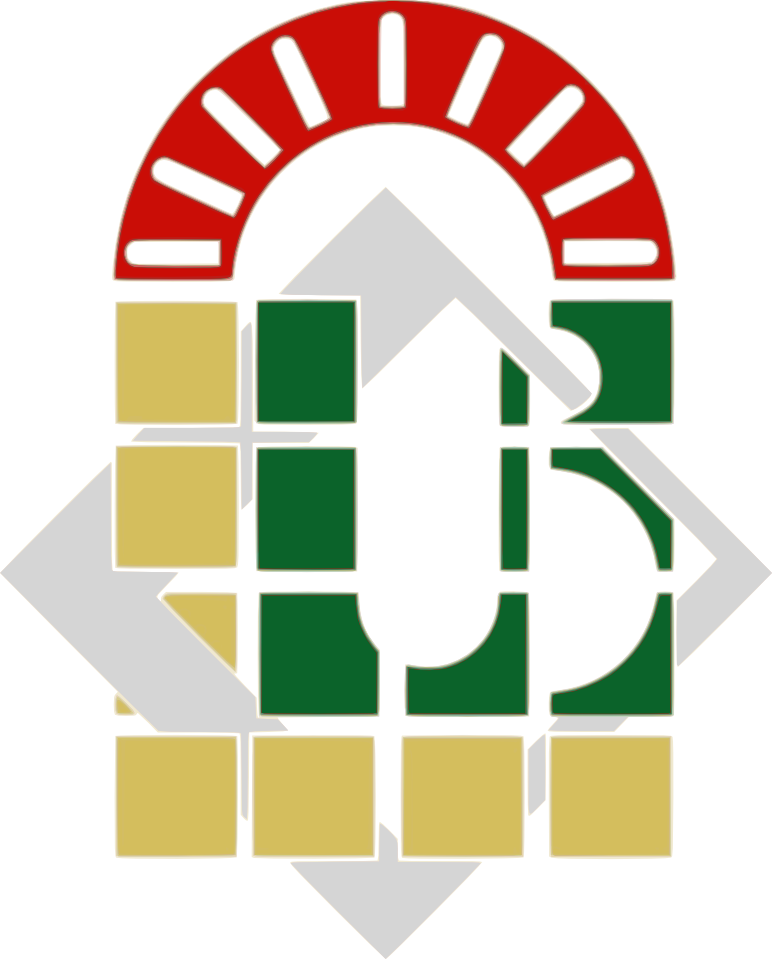 Thank you for attending!
Q& A